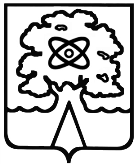 Муниципальное бюджетное образовательное учреждение
	дополнительного профессионального образования
«ЦЕНТР РАЗВИТИЯ ОБРАЗОВАВИЯ ГОРОДА ДУБНЫ МОСКОВСКОЙ ОБЛАСТИ» (ЦРО)
«Предметно-методическая мастерская. Естественнонаучная грамотность»
Цветкова Анна Александровна
методист учебно-методического отдела ЦРО
2023
ОБЛАСТИ ИССЛЕДОВАНИЯ PISA
Анализрезультатов оценки качества общего образования на основе практики международных исследований качества подготовки обучающихся 9 классов в 2020-2021 учебного года.
Распределение полученных результатов по уровням естественно – научной грамотности
Естественнонаучная грамотность – это способность человека занимать активную гражданскую позицию по общественно значимым вопросам, связанным с естественными науками, и его готовность интересоваться
естественнонаучными идеями.
Компетенции:
научно объяснять явления; 
понимать основные особенности естественнонаучного исследования;
интерпретировать данные и использовать научные доказательства для получения выводов.
Основное требование к заданиям по оцениванию ЕНГ
Задания должны включать, группу вопросов, связанных с текстом, в котором описывается ситуация из истории естествознания или ситуация из повседневной жизни. 
Задания должны основываться на ситуациях (контекстах), которые можно назвать жизненными, реальными или просто интересными диагностируемым. 
Ситуации, предлагаемые учащимся, должны быть связаны с актуальными проблемами, которые возникают в личной жизни каждого человека в жизни человека как члена какого-то коллектива или общества или как гражданина мира.
Содержательные области, на которые опираются измерительные материалы, должны отражать содержание соответствующих образовательных программ и возможного опыта учащихся.
Проверяемое содержание
Для проверки рекомендуется отбирать те понятия, овладение которыми необходимо в повседневной жизни и которые остаются актуальными в дальнейшей жизни

Темы могут включать материал, относящийся к различным естественнонаучным предметам школьного курса.
Названия тем, для составление заданий (проверка сформированности ЕНГ):
Структура и свойства вещества: теплопроводность, электрическая проводимость; 
атмосферные изменения: излучение, передача давления; 
 химические и физические изменения: состояния вещества, скорость реакции, распад; 
 преобразования энергии: сохранение энергии, рассеяние энергии, фотосинтез; 
 силы и движение: уравновешенные/неуравновешенные силы, скорость, ускорение, инерция; 
строение и функция: клетка, скелет, адаптация; 
 биология человека: здоровье, гигиена, питание; 
физиологические изменения: гормоны, нейроны; 
 биологическое разнообразие: виды, гены, эволюция; 
генетический контроль: доминантность, наследственность;
Контекст
Контекст дает ответ на вопрос, зачем может понадобиться то или иное естественнонаучное знание.  Реальные ситуации из области науки, ставящие актуальные проблемы, которые должен понимать и решать человек, 
Должны быть использованы контексты, которые рассматриваются не только в рамках школьной программы, но и выходящие за эти рамки.
Области науки,  используемые для построения заданий проверочных работ:
 естествознание, жизнь и здоровье; 
 здоровье, болезни и питание; 
 сохранение и устойчивое использование видов; 
 взаимозависимость физических/биологических систем; 
 наука о Земле и окружающей среде; 
 загрязнения; 
 образование и разрушение почвы; 
 погода и климат; 
 естествознание и технология; 
 биотехнологии; 
 использование материалов и захоронение отходов; 
 использование энергии; 
 транспорт.
Контекст заданий должен быть…
реалистичным, функциональным, естественным.
эффективным: используйте необходимое количество текстов. 
 связан с ранее изученным материалом или соответствовать определенной пройденной теме. 
нейтральным: различия в культуре, образовании, роде, языке и т.п. не должны влиять на результаты оценивания. 
доступен всем тестируемым и не должен нарушать права человека

Предпочтительно, чтобы контекст задания соответствовал интересам учащихся.
Проверяемые виды деятельности
распознавание вопросов, идей или проблем, которые могут быть исследованы научными методами; 
выделение информации (объекты, факты, экспериментальные данные и др.), необходимой для нахождения доказательств и подтверждения выводов при проведении научного исследования; 
формулирование/ оценивание вывода с учетом предложенной ситуации; 
коммуникативные умения: аргументированно, четко и ясно формулировать выводы, доказательства и др.; 
знание и понимание естественнонаучных понятий.
Параметры заданий
компетентность, на оценивание которой направлено задание; 
 тип естественнонаучного знания, затрагиваемый в задании; 
 контекст (сюжет); 
 познавательный уровень (или степень трудности) задания
Оценивание выполнения заданий
Оценка заданий с выбором ответа и кратким ответом: 
Дихотомическая шкала оценивания: «1» – верный ответ, «0» – неверный ответ. 

Оценка заданий с развёрнутым ответом :
верный ответ, 
частично правильный ответ, 
неверный ответ.
Спасибо за внимание!